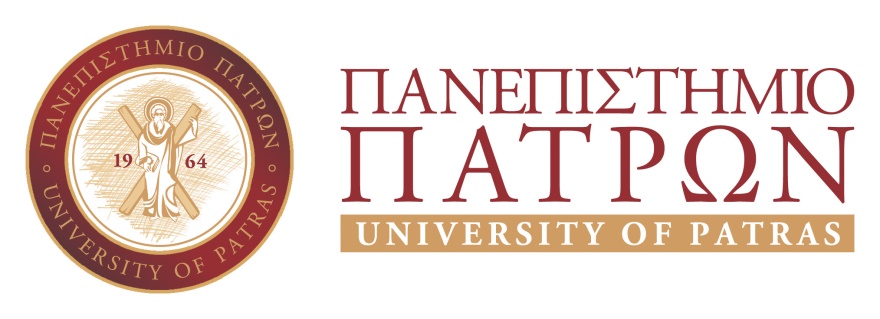 ΔΙΚΤΥΑ ΔΗΜΟΣΙΑΣ ΧΡΗΣΗΣ ΚΑΙ ΔΙΑΣΥΝΔΕΣΗ ΔΙΚΤΥΩΝ
Ενότητα #7: Κεραίες και Δορυφορικές Επικοινωνίες

Βασίλειος Κόκκινος (εκ μέρους του Καθηγητή Χ. Ι. Μπούρα)
Τμήμα Μηχανικών Η/Υ & Πληροφορικής, Πανεπιστήμιο Πατρών
email: kokkinos@cti.gr, 
site: http://telematics.upatras.gr/telematics/bouras?language=el
Περιεχόμενα ενότητας
Κεραίες
Ιδιότητες Κεραιών
Σχεδιασμός Κεραιών
Τηλεπικοινωνιακοί δορυφόροι
Αρχιτεκτονικές Δορυφορικών Δικτύων
Το δορυφορικό κανάλι 
Internet over Satellite
Είδη συνδέσεων
Απαιτούμενος εξοπλισμός
Κεραίες (1/3)
Μια κεραία είναι η διεπαφή μεταξύ των ραδιοκυμάτων που διαδίδονται μέσω του διαστήματος και των ηλεκτρικών ρευμάτων που κινούνται σε μεταλλικούς αγωγούς, που χρησιμοποιούνται με πομπό ή δέκτη
Κατά τη μετάδοση, ένας ραδιοπομπός τροφοδοτεί ένα ηλεκτρικό ρεύμα στους ακροδέκτες της κεραίας και η κεραία εκπέμπει την ενέργεια από το ρεύμα ως ηλεκτρομαγνητικά κύματα (ραδιοκύματα) 
Στη λήψη, μια κεραία παρεμποδίζει μέρος της ισχύος ενός ραδιοκυμάτος για να παράγει ένα ηλεκτρικό ρεύμα στους ακροδέκτες του, το οποίο εφαρμόζεται σε έναν δέκτη για ενίσχυση
Κεραίες (2/3)
Οι κεραίες είναι βασικά συστατικά όλων των ραδιο-εξοπλισμών.
Η κεραία είναι μια σειρά αγωγών (στοιχείων), που συνδέονται ηλεκτρικά με τον δέκτη ή τον πομπό 
Οι κεραίες μπορούν να σχεδιαστούν για να μεταδίδουν και να λαμβάνουν ραδιοκύματα:
σε όλες τις οριζόντιες κατευθύνσεις εξίσου (omnidirectional antennas)
σε μια συγκεκριμένη κατεύθυνση (directional antennas) 
Μια κεραία μπορεί να περιλαμβάνει εξαρτήματα που δεν συνδέονται με τον πομπό, παραβολικούς ανακλαστήρες, κέρατα ή παρασιτικά στοιχεία, τα οποία χρησιμεύουν για να κατευθύνουν τα ραδιοκύματα σε μια δέσμη ή άλλο επιθυμητό σχέδιο ακτινοβολίας.
Κεραίες (3/3)
Πολλαπλές κεραίες στην έρημο Atacama στη Χιλή (source: https://upload.wikimedia.org/wikipedia/commons/b/bd/The_Atacama_Large_Millimeter_submillimeter_Array_%28ALMA%29_by_night_under_the_Magellanic_Clouds.jpg)
Ιδιότητες Κεραιών (1/3)
Είναι μια θεμελιώδης ιδιότητα των κεραιών ότι τα ηλεκτρικά χαρακτηριστικά μιας κεραίας (όπως κέρδος, μοτίβο ακτινοβολίας, σύνθετη αντίσταση, εύρος ζώνης, συχνότητα συντονισμού και πόλωση), είναι τα ίδια εάν η κεραία μεταδίδει ή λαμβάνει
Για παράδειγμα, το "μοτίβο λήψης" μιας κεραίας όταν χρησιμοποιείται για λήψη είναι πανομοιότυπο με το σχέδιο ακτινοβολίας της κεραίας όταν κινείται και λειτουργεί ως πομπός
Αυτό είναι συνέπεια του θεωρήματος αμοιβαιότητας της ηλεκτρομαγνητικής θεωρίας
Ιδιότητες Κεραιών (2/3)
Επομένως, συνήθως δεν γίνεται διάκριση μεταξύ της ορολογίας λήψης και μετάδοσης
Άρα, η κεραία μπορεί να θεωρηθεί ως μετάδοση ή λήψη, όποιο από τα δύο είναι πιο βολικό…
Απαραίτητη προϋπόθεση για την ιδιότητα αμοιβαιότητας είναι ότι τα υλικά στην κεραία και το μέσο μετάδοσης είναι γραμμικά και αμοιβαία. 
Αμοιβαίο σημαίνει ότι το υλικό έχει την ίδια απόκριση σε ηλεκτρικό ρεύμα ή μαγνητικό πεδίο προς μία κατεύθυνση, όπως και στο πεδίο ή ρεύμα στην αντίθετη κατεύθυνση
Ιδιότητες Κεραιών (3/3)
Τα περισσότερα υλικά που χρησιμοποιούνται στις κεραίες πληρούν αυτές τις προϋποθέσεις
Όμως, ορισμένες κεραίες μικροκυμάτων χρησιμοποιούν εξαρτήματα υψηλής τεχνολογίας, όπως απομονωτές και κυκλοφορητές, κατασκευασμένα από υλικά όπως ο φερρίτης
Αυτά μπορούν να χρησιμοποιηθούν για να δώσουν στην κεραία διαφορετική συμπεριφορά κατά τη λήψη από αυτήν που έχει κατά τη μετάδοση, η οποία μπορεί να είναι χρήσιμη σε εφαρμογές όπως το ραντάρ
Σχεδιασμός Κεραιών (1/4)
Η πλειονότητα των σχεδίων κεραιών βασίζεται στην αρχή συντονισμού 
Αυτό βασίζεται στη συμπεριφορά των κινούμενων ηλεκτρονίων, τα οποία αντανακλούν επιφάνειες όπου η διηλεκτρική σταθερά αλλάζει, με τρόπο παρόμοιο με τον τρόπο που αντανακλά το φως όταν αλλάζουν οι οπτικές ιδιότητες 
Η ανακλαστική επιφάνεια δημιουργείται από το άκρο ενός αγωγού, συνήθως ένα λεπτό μεταλλικό σύρμα ή ράβδο, το οποίο στην απλούστερη περίπτωση έχει ένα σημείο τροφοδοσίας στο ένα άκρο όπου συνδέεται με μια γραμμή μετάδοσης 
Ο αγωγός, ευθυγραμμίζεται με το ηλεκτρικό πεδίο του επιθυμητού σήματος, κανονικά σημαίνει ότι είναι κάθετο στη γραμμή από την κεραία προς την πηγή (ή δέκτη στην περίπτωση κεραίας εκπομπής)
Σχεδιασμός Κεραιών (2/4)
Το ηλεκτρικό εξάρτημα του ραδιοσήματος προκαλεί τάση στον αγωγό 
Αυτό αναγκάζει ένα ηλεκτρικό ρεύμα να αρχίσει να ρέει προς την κατεύθυνση του στιγμιαίου πεδίου του σήματος 
Όταν το ρεύμα που προκύπτει φτάσει στο τέλος του αγωγού αντανακλά, το οποίο ισοδυναμεί με αλλαγή 180 μοιρών στη φάση 
Εάν ο αγωγός έχει μήκος 1/4 μήκους κύματος, το ρεύμα από το σημείο τροφοδοσίας θα υποστεί αλλαγή φάσης 90 μοιρών τη στιγμή που θα φτάσει στο τέλος του αγωγού, θα αντανακλάται κατά 180 μοίρες και στη συνέχεια άλλες 90 μοίρες καθώς κινείται πίσω
Σχεδιασμός Κεραιών (3/4)
Αυτό σημαίνει ότι έχει υποστεί μια συνολική αλλαγή φάσης 360 μοιρών, επιστρέφοντας το στο αρχικό σήμα. 
Το ρεύμα στο στοιχείο προσθέτει έτσι το ρεύμα που δημιουργείται από την πηγή εκείνη τη στιγμή
Αυτή η διαδικασία δημιουργεί ένα σταθερό κύμα στον αγωγό, με το μέγιστο ρεύμα στην τροφοδοσία
Σχεδιασμός Κεραιών (4/4)
Το συνηθισμένο δίπολο μισού κύματος είναι πιθανώς ο πιο διαδεδομένος σχεδιασμός κεραίας.
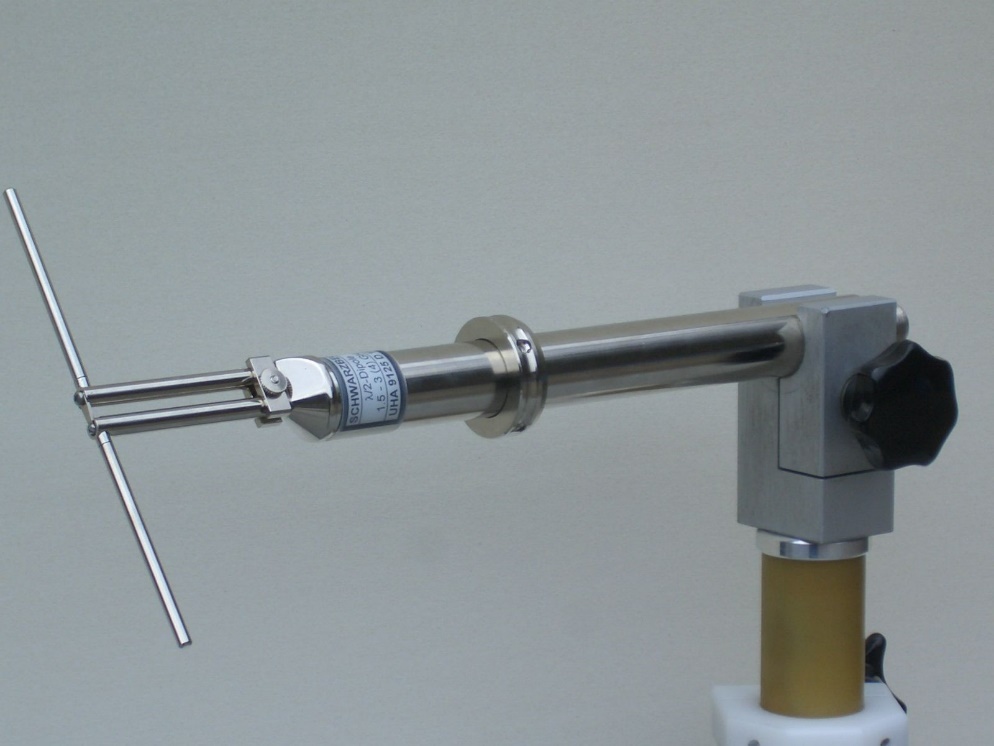 Δίπολο μισού κύματος (source: https://upload.wikimedia.org/wikipedia/commons/5/5e/Half_–_Wave_Dipole.jpg)
Τηλεπικοινωνιακός Δορυφόρος
Ένας μη επανδρωμένος τεχνητός δορυφόρος μέσω του οποίου επιτυγχάνονται υπηρεσίες μεγάλων αποστάσεων, τηλεοπτικής μετάδοσης, τηλεφωνικών επικοινωνιών και συνδέσεων ηλεκτρονικών υπολογιστών
Δορυφορικές Επικοινωνίες
O A. Clarke το 1945 υποστήριξε ότι 3 δορυφόροι γεωστατικής τροχιάς θα μπορούσαν να καλύψουν ολόκληρη τη γη τηλεπικοινωνιακά
To 1959 η Hughes Aircraft Company ανέλαβε την υλοποίηση του πολλά υποσχόμενου project
Το 1963 εκτοξεύτηκε ο Syncom, ο πρώτος δορυφόρος σε γεωστατική τροχιά και τρεις μήνες αργότερα ο Syncom 2
Το 1964 με τον Syncom 3 το μοντέλο του Clarke γίνεται πραγματικότητα
Τμήματα Δορυφόρου
Ένας δορυφόρος αποτελείται από:
Το κυρίως σώμα
Όργανα - Συσκευές για την σταθεροποίηση της τροχιάς
Πηγές ενέργειας
Επικοινωνιακό σύστημα
Υπολογιστικό σύστημα
Κυρίως Σώμα Δορυφόρου (1/2)
Το εξωτερικό περίβλημα προστατεύει το δορυφόρο από τις συγκρούσεις με μικρομετεωρίτες και άλλα σώματα που βρίσκονται στο διάστημα
Τα ηλεκτρονικά συστήματα του δορυφόρου είναι υψηλής ακρίβειας και συνεπώς αρκετά ευαίσθητα σε παρεμβολές από ακτινοβολίες
Κυρίως Σώμα Δορυφόρου (2/2)
Το κύριο υλικό με το οποίο καλύπτονται τα διάφορα εξαρτήματα ώστε να απορροφάται η ακτινοβολία είναι ο μόλυβδος, που είναι φθηνός και έχει μεγάλη αντοχή
Ένα συχνά χρησιμοποιούμενο υλικό στην κατασκευή του σκελετού είναι το Kevlar, που είναι το όνομα προϊόντος ινών με μεγάλη αντοχή, χαμηλό βάρος και ανθεκτικότητα σε μεγάλες θερμοκρασίες
Έλεγχος Θέσης στην Τροχιά
Οι τροχιές αλλοιώνονται λόγω τριβών και απαιτούνται ενέργειες για τη σταθεροποίηση του δορυφόρου
Τεχνικές για τη σταθεροποίηση:
Χρήση πηνίων από τα οποία περνάει ηλεκτρικό ρεύμα (Απαιτούνται ηλιακοί συλλέκτες)
Χρήση προωθητήρων
Πηγές Ενέργειας
Ηλιακοί Συλλέκτες
Χρήση Μπαταριών
Πυρηνική ενέργεια μέσω θερμοηλεκτρικών γεννητριών ραδιοϊσοτόπων
Παραβολικό πιάτο που αντανακλά τη θερμότητα του ήλιου σε ένα boiler που κάνει τη μετατροπή της θερμότητας σε ηλεκτρική ενέργεια
Επικοινωνιακό Σύστημα
Κάθε δορυφόρος χρειάζεται κάποιον τρόπο ώστε να επικοινωνεί με επίγειους σταθμούς
Αυτό επιτυγχάνεται με τη χρήση κάποιας κεραίας
Τύποι κεραιών:
Kλασική κεραία - Ένας συρμάτινος αγωγός
Κεραία Παραβολικού δίσκου
Δικτυωτές κεραίες 
Inflatable κεραίες- Μοιάζουν με επίπεδο αλεξίπτωτο
Υπολογιστικό Σύστημα
Το υπολογιστικό σύστημα ενός δορυφόρου πραγματοποιεί τις μετρήσεις, καταγράφει τις ενέργειες του δορυφόρου, ελέγχει τη θέση του κλπ.
Το σύστημα που αποθηκεύει και αναλύει τα δεδομένα που έχει συλλέξει ο δορυφόρος λέγεται σύστημα τηλεμετρίας, ανίχνευσης και ελέγχου (telemetry tracking & control)
Είδη Τροχιάς (1/2)
Κυκλική
Γεωστατική (GEO)
Μέση (ΜΕΟ)
Χαμηλή (LEO)
Πολική
Συγχρονισμένη με τον ήλιο 
Ελλειπτική
Βάσει της γωνίας ανύψωσης του δορυφόρου
Τροχιές (2/2)
Γεωστατική τροχιά (source: https://en.wikipedia.org/wiki/Geostationary_orbit#/media/File:Geostationaryjava3D.gif)
Ελλειπτική τροχιά (source: https://en.wikipedia.org/wiki/Molniya_orbit#/media/File:NASA_molniya_oblique.png)
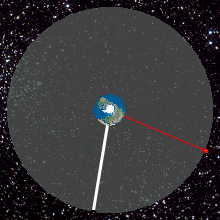 Τεχνολογίες Δορυφόρων
Υπάρχουν πλήθος διαθέσιμων τεχνολογιών:
ARCHIMEDES 
ARIES 
GEOSTAR 
GLOBALSTAR
INMARSAT
INTELSAT 5
INTELSAT 6,7
IRIDIUM 
MSAT
Αρχιτεκτονικές Δορυφορικών Δικτύων (1/2)
Ασυμμετρικά δορυφορικά δίκτυα
Διαφορετικές χωρητικότητες στους προς τα εμπρός και επιστρεφόμενους συνδέσμους
Δορυφορικός σύνδεσμος «last hope»:
Χρησιμοποιούν το δορυφορικό σύνδεσμο σαν ένα μοιραζόμενο υψηλής ταχύτητας σύνδεσμο προς πολλούς χρήστες με χαμηλότερη ταχύτητα και 
Οι μη διαμοιραζόμενοι επίγειοι σύνδεσμοι χρησιμοποιούνται για αιτήσεις και επιβεβαιώσεις
Αρχιτεκτονικές Δορυφορικών Δικτύων (2/2)
Υβριδικά δορυφορικά δίκτυα 
Συνδυάζονται και με επίγεια δίκτυα
Σημείο προς σημείο δορυφορικά δίκτυα
Πρόκειται για ιδιωτικά δίκτυα οπότε μπορούν να εφαρμοσθούν μερικές βελτιωτικές αλλαγές που δεν είναι κατάλληλες για διαμοιραζόμενα δίκτυα
Το Δορυφορικό Κανάλι (1/3)
Το δορυφορικό κανάλι χαρακτηρίζεται από προκλήσεις:
Η ισχύς ενός ραδιοσήματος μειώνεται αντιστρόφως ανάλογα με το τετράγωνο της απόστασης που διανύει 
Η απόσταση για μια δορυφορική σύνδεση είναι μεγάλη και αυτό έχει ως συνέπεια χαμηλό λόγο σήματος-θορύβου
Υπάρχει ένα περιορισμένο ποσό εύρους ζώνης διαθέσιμο για δορυφορικά συστήματα που ελέγχεται τυπικά με άδειες
Το Δορυφορικό Κανάλι (2/3)
Επίσης χαρακτηρίζεται από μεγάλη καθυστέρηση ανάδρασης
Λόγω της μεγάλης καθυστέρησης διάδοσης απαιτείται πολύς χρόνος από τον TCP αποστολέα για να καθορίσει αν ένα πακέτο λήφθηκε επιτυχώς
Μεγάλο μειονέκτημα σε διαδραστικές εφαρμογές
Επειδή η καθυστέρηση είναι μεγάλη, το TCP αναγκάζεται να κρατήσει ένα μεγάλο αριθμό πακέτων «στον αέρα» (σταλμένα, αλλά όχι επιβεβαιωμένα)
Το Δορυφορικό Κανάλι (3/3)
Παράλληλα παρουσιάζει υψηλότερο ρυθμό λαθών bit (BER) από τα τυπικά επίγεια δίκτυα
Το TCP αντιμετωπίζει τις απορρίψεις πακέτων ως ενδείξεις συμφόρησης και μειώνει το μέγεθος του παραθύρου σε μια προσπάθεια να τη μειώσει
Έχει μεγάλους χρόνους Round Trip
Παρουσιάζει διακοπτόμενη συνδεσιμότητα λόγω της κίνησης των δορυφόρων
Ζώνες Δορυφορικών Συχνοτήτων
Ku band
Ka band
C band
Χ band
S band
L band
Ku band - Ka band
Ku band (10-18 GHz)
Ένα μέρος, το FSS (Fixed Service Satellite), χρησιμοποιείται για επικοινωνία μεταξύ σημείων στο έδαφος
Ένα άλλο μέρος, το BSS (Broadcasting Satellite Service) χρησιμοποιείται για να μεταδώσει σήματα που έρχονται απευθείας από τον δορυφόρο
Μειονέκτημα: επηρεάζεται από τις έντονες βροχοπτώσεις
Ka band (18-40 GHz)
Για δορυφορική επικοινωνία χρησιμοποιούνται οι συχνότητες 20/30GHz
C band - X band
C band - Χωρίζεται σε 3 βασικά μέρη:
Nato C band (0.5-1GHz). Χρησιμοποιείται συνήθως για τα ραντάρ για την ανάλυση του καιρού
ΙΕΕΕ C band (4-8GHz). Χρησιμοποιείται αρκετά στο εύρος των 3.7– 4.2GHz και παράγει καλή ποιότητα επικοινωνίας
Optical communications C band: Χρησιμοποιείται για επικοινωνία μέσω οπτικών δικτύων
X band (7-12.5 GHz)
Χρησιμοποιείται κυρίως για στρατιωτικούς σκοπούς
S band - L band
S band (2-4 GHz)
Χρησιμοποιείται κυρίως για radar που παρακολουθούν τα καιρικά φαινόμενα
Σε κάποιες χώρες χρησιμοποιείται και για δορυφορικές μεταδόσεις ραδιοφώνου όσο και τηλεόρασης
L band (0.39-1.55 GHz)
Χρησιμοποιείται κυρίως για ραδιοφωνική μετάδοση
Μπορεί να χρησιμοποιηθεί και για οπτικά δίκτυα
Χρησιμοποιούμενες συχνότητες δορυφορικών συστημάτων
Χρησιμοποιούμενες συχνότητες δορυφορικών συστημάτων
Τοπολογίες δορυφορικών δικτύων -Σημείο προς σημείο
Πρόκειται για ένα κλασικό δορυφορικό δίκτυο καθώς υπάρχουν μόνιμες συνδέσεις
Μοιάζει αρκετά με την τοπολογία αστέρα
 Ένα μειονέκτημά της είναι ότι δεν υπάρχει απευθείας σύνδεση μεταξύ 2 χρηστών
 Έχει μικρό κόστος και η λειτουργία του είναι αρκετά απλή, όμως κατάρρευση του κεντρικού κόμβου οδηγεί σε κατάρρευση του δικτύου
Τοπολογίες δορυφορικών δικτύων - Switched
Είναι μία τοπολογία η οποία μοιάζει αρκετά με την τοπολογία πλέγματος
Έχει το πλεονέκτημα ότι δεν υπάρχουν προβλήματα και η ασφάλεια είναι σε υψηλό επίπεδο
Επίσης κατάρρευση μιας γραμμής δεν οδηγεί σε κατάρρευση του συστήματος και υπάρχει εύκολη ανίχνευση λαθών
Τα μειονεκτήματα αυτής της τοπολογίας είναι ότι το κόστος δημιουργίας ενός τέτοιου δικτύου είναι απαγορευτικό και ότι οι χρήστες μοιράζονται τη σύνδεση
Τοπολογίες δορυφορικών δικτύων - TDMA
Είναι μια τοπολογία που συνδυάζει τις τοπολογίες αστέρα και πλέγματος
Είναι κατάλληλη για εφαρμογές που έχουν πολύ κίνηση στο δίκτυο
Οι χρήστες πάλι μοιράζονται την σύνδεση όμως με χρήση των IP διευθύνσεων του καθενός οι συνδέσεις γίνονται πολύ πιο γρήγορα
Τοπολογίες δορυφορικών δικτύων - Yβριδικά Δορυφορικά Δίκτυα
Τα υβριδικά δορυφορικά δίκτυα είναι συνδυασμός των τοπολογιών δικτύων που αναφέρθηκαν 
Ο δορυφορικός σύνδεσμος μπορεί να είναι οπουδήποτε μέσα στο δίκτυο
H τοπολογία αστέρα χρησιμοποιείται για καλύτερο έλεγχο της κίνησης του δικτύου
Ο κόμβος Hub χρησιμοποιείται για να υπάρχει σύνδεση με πολλαπλές κοινότητες εκτός του δικτύου
Πάλι με σωστή εκμετάλλευση των IP διευθύνσεων των χρηστών, το δίκτυο λειτουργεί πολύ καλύτερα
TCP για δορυφορικά δίκτυα
Το TCP σχεδιάστηκε για χρήση σε ενσύρματα δίκτυα και μερικά χαρακτηριστικά του μειώνουν την απόδοση του όταν εφαρμόζεται σε δορυφορικά δίκτυα
Τα προβλήματα που εμφανίζονται είναι:
Mεγάλο Round Trip Time (RTT)
Μεγάλο γινόμενo καθυστέρησης * εύρος ζώνης
Μεγάλος Ρυθμός Λαθών
Aσύμμετρη χρήση
Διακοπτόμενη σύνδεση
Περιορισμένο μέγεθος πακέτων
Προσαρμογή του TCP σε δορυφορικά δίκτυα
Περιορισμός του 3 way handshake μόνο σε μεγάλα πακέτα
Απενεργοποίηση του slow-start αλγόριθμου για τον έλεγχο συμφόρησης
Κατάργηση αποστολής ACK από τον παραλήπτη για κάθε εισερχόμενο πακέτο
Μεγαλύτερο όριο συμφόρησης δικτύου και βελτίωση των αλγορίθμων ελέγχου συμφόρησης
Υλοποίηση αλγορίθμων γρήγορης επαναποστολής (fast retransmission) και γρήγορης ανάνηψης (fast recovery)
Internet over Satellite (IoS)
Το Δορυφορικό Internet (Internet over Satellite - IoS), στοχεύει:
Στην παροχή υψηλών ταχυτήτων μετάδοσης για τους χρήστες του
Στην εξασφάλιση ποιότητας υπηρεσίας (Quality of Service) με το χαμηλότερο δυνατό κόστος
Στην σύνδεση παντού και πάντοτε
Είδη Συνδέσεων
Δορυφορική Σύνδεση απευθείας στον Τελικό Χρήστη
Άμεση Δορυφορική Σύνδεση μέσω ISP
Έμμεση Δορυφορική Σύνδεση μέσω ISP
Δορυφορική Σύνδεση απευθείας στον Τελικό Χρήστη
Ο τελικός χρήστης συνδέεται απευθείας σε μια δορυφορική σύνδεση διαθέτοντας μια κάρτα δορυφορικής λήψης και ένα δορυφορικό δέκτη
Το κόστος σε απαιτούμενο υλικό και λογισμικό είναι αρκετά υψηλό
Η λήψη των δεδομένων γίνεται μέσω της δορυφορικής σύνδεσης, ενώ η αποστολή γίνεται μέσω μιας παραδοσιακής σύνδεσης στο Internet
Γι’ αυτό το λόγο αν και αυξάνεται ο ρυθμός λήψης δεδομένων, η ταχύτητα αποστολής των δεδομένων παραμένει χαμηλή
Άμεση Σύνδεση μέσω ISP
Ο ISP διαθέτει ένα δορυφορικό πιάτο επικοινωνίας 
Η κλήση κάθε χρήστη που συνδέεται με τον Internet Provider φθάνει από το modem του χρήστη στο διακομιστή του ISP
Αν τα δεδομένα που ο χρήστης ζητά βρίσκονται αποθηκευμένα στο διακομιστή τότε επιστρέφονται στο χρήστη, διαφορετικά η αίτηση μεταφέρεται στο δορυφόρο
Δεν πρόκειται για καθαρά δορυφορική σύνδεση αλλά για έναν συνδυασμό επίγειων και δορυφορικών συνδέσεων
Η απόδοση της σύνδεσης επηρεάζεται από τους περιορισμούς των επίγειων συνδέσεων (όπως ταχύτητα και κίνηση)
Έμμεση Σύνδεση μέσω ISP
Ο ISP δε διαθέτει δορυφορικό πιάτο επικοινωνίας αλλά συνδέεται με κάποια εταιρεία που διαθέτει σύνδεση με κάποιο δορυφόρο
Η κλήση κάθε χρήστη που συνδέεται με τον Internet Provider φθάνει μέσω των τηλεφωνικών γραμμών από το modem του χρήστη στο διακομιστή του ISP
Αν τα δεδομένα βρίσκονται ήδη αποθηκευμένα στο διακομιστή τότε επιστρέφονται στο χρήστη
 Διαφορετικά η αίτηση του χρήστη μεταφέρεται στο διακομιστή της εταιρείας που παρέχει το δορυφόρο
Βασική Απαιτούμενη Υποδομή
Και στις τρεις μορφές σύνδεσης η απαιτούμενη κοινή υποδομή περιλαμβάνει: 
Έναν uplink σταθμό μετάδοσης προς το δορυφόρο
Μια πλατφόρμα προγραμμάτων δορυφορικής λήψης πολυμεσικών δεδομένων
Μια ή περισσότερες δορυφορικές συνδέσεις
Οι περισσότερο χρησιμοποιούμενοι δορυφόροι στο Internet over Satellite είναι γεωστατικής τροχιάς (GEO)
Ταχύτητες
Η μέγιστη ταχύτητα σε downlink που φθάνει θεωρητικά ο καλύτερος δορυφόρος είναι τα 140Gbps, αλλά η μέση ταχύτητα συνήθως είναι 1-10Mbps
Η μέση ταχύτητα αποστολής δεδομένων από έναν σταθμό στο δορυφόρο είναι περίπου 0.5-1Mbps
Τεχνικές για την αύξηση της ταχύτητας και την βελτίωση της ποιότητας της σύνδεσης:
Αποθήκευση συχνά χρησιμοποιούμενων πακέτων δεδομένων στους διακομιστές (Intelligent Caching)
Aποστολή πακέτων χωρίς να είναι πάντα απαραίτητη η λήψη επιβεβαιώσεων
Ασφάλεια
Η ασφάλεια αποτελεί γενικότερο πρόβλημα των ασύρματων επικοινωνιών 
Μια λύση είναι η κρυπτογράφηση των δεδομένων από τον πομπό και η αποκρυπτογράφηση από το δέκτη, είτε με δημόσια είτε με ιδιωτικά κλειδιά
Τα τελευταία χρόνια μέσα στην προσπάθεια προτυποποίησης των πρωτοκόλλων για δορυφορικά δίκτυα εντάσσεται και η ανάπτυξη ενός πρωτοκόλλου ασφάλειας
Ποιότητα Υπηρεσίας
Η ανάπτυξη μηχανισμών που θα προσφέρουν Quality of Service στο IoS αποτελεί αντικείμενο μελέτης 
Οι μηχανισμοί πρέπει να ικανοποιούν τα ακόλουθα πέντε χαρακτηριστικά:
Ελάχιστη ταχύτητα μετάδοσης
Όρια στην καθυστέρηση και τη διακύμανσή της
Μέση και μέγιστη ρυθμαπόδοση (throughput)
Χρόνοι έναρξης και λήξης για μια αιτούμενη υπηρεσία
Ρυθμός Απώλειας Πακέτων
Δρομολόγηση
Σημαντικό θέμα έρευνας στο Internet over Satellite, αποτελεί και η δρομολόγηση των πακέτων δεδομένων
Οι δορυφόροι που δε βρίσκονται σε γεωστατική τροχιά αλλάζουν δυναμικά τις τοπολογίες των δορυφορικών δικτύων με αποτέλεσμα να χρειάζονται συχνή αλλαγή και οι πίνακες δρομολόγησης
Η διατήρηση των πινάκων δρομολόγησης στους δορυφόρους δεν είναι συμφέρουσα καθώς δεν είναι εύκολη η ανανέωση και ενημέρωσή τους 
Μια καλή λύση είναι η χρησιμοποίηση ενός ιδιαίτερου τρόπου δρομολόγησης, όπως το Network Address Translation (NAT)
NAT
Σε αυτή την τεχνική η αναγκαία πληροφορία για τη δρομολόγηση προέρχεται από το ίδιο το δίκτυο
Ο ΝΑΤ router λαμβάνει τα δεδομένα και υπολογίζει κάθε φορά τις διευθύνσεις λήψης αλλά και προορισμού των πακέτων
Η διαδικασία είναι αμφίδρομη
Μειονέκτημα: η αυξημένη πολυπλοκότητα των  υπολογισμών
Υπηρεσίες στο IoS
Είδη υπηρεσιών:
Μονόδρομες, όπως η δορυφορική τηλεόραση
Αμφίδρομες ή διαδραστικές, όπως η τηλε-ιατρική και η τηλε-εργασία
Παραδείγματα εφαρμογών:
Δίκτυο κορμού για εκπομπή Internet 
Εκπομπή σε εταιρικά δίκτυα (Intranets)
Εκπομπή μέσω Διαδικτύου (Web casting)
Δορυφορικά πολυμέσα
Τηλε-εκπαίδευση
Σύντομη ανασκόπηση
Τηλεπικοινωνιακοί δορυφόροι
Αρχιτεκτονικές Δορυφορικών Δικτύων
Το δορυφορικό κανάλι και τα χαρακτηριστικά του
Internet over Satellite
Είδη συνδέσεων
Απαιτούμενος εξοπλισμός
Ταχύτητες
Ασφάλεια
QoS
Βιβλιογραφία
Σημειώσεις μαθήματος (Κεφάλαιο 8)
Βιβλία:
Satellite Communications Systems: Systems, Techniques and Technology, G. Maral, M. Bousquet, Z. Sun
Internetworking and Computing Over Satellite Networks, Zhang Yongguang
Links
http://telematics.upatras.gr/telematics/bouras/undergraduate-courses/diktua-dhmosias-xrhshs-kai-diasundesh-diktuwn?language=el (Δικτυακός τόπος μαθήματος)
http://tinyurl.com/m3h7sjz  (Presentation on satellite communication)
http://tinyurl.com/d8e4ad9 (Presentation on TCP/IP over satellite issues)
https://en.wikipedia.org/wiki/Antenna_(radio) (Κεραίες)
Ερωτήσεις